ZTF Filter Mechanism Design Concept Proposal
M. Porter
2016-01-22
1
Rail System Architecture
Storage position
Loading position
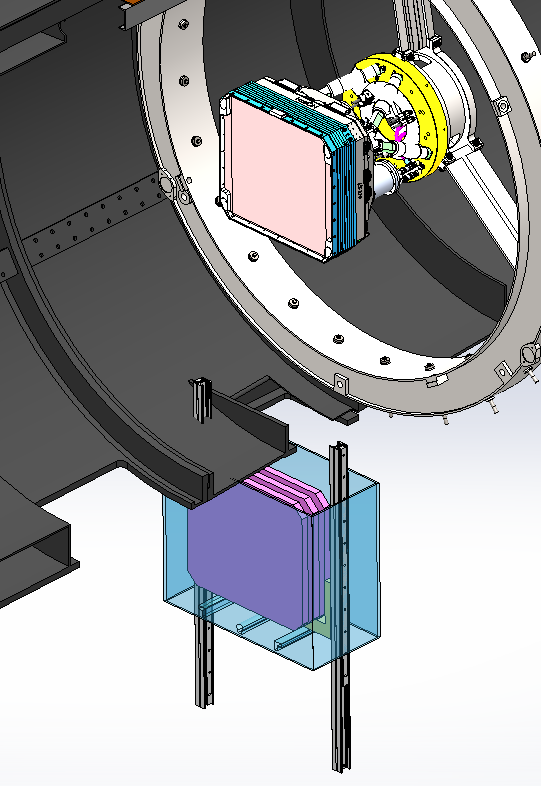 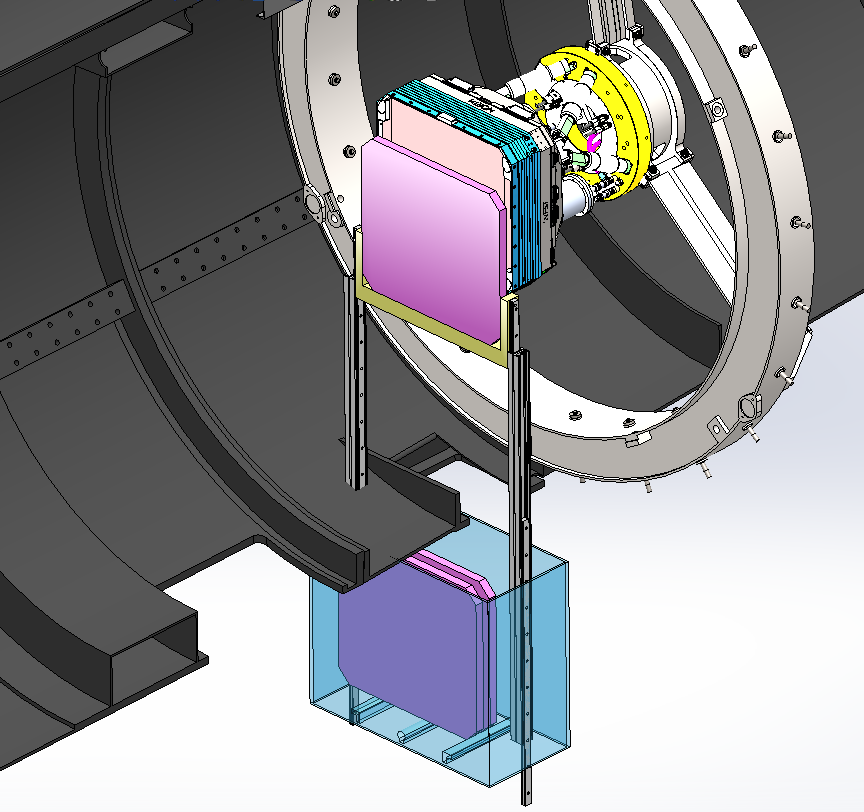 Carriage
Rails
Jukebox
2
Courtesy of J. Zolkower
Rail System Operation
Filter deploy sequence
Jukebox motor actuate to position selected filter
Jukebox carriage to Rail carriage hand-off (TBD actuation)
Rail motor actuate to extend rails
After full extension, +Z stage actuation to dock filter to window
Filter hand-off (to instrument) and latch sequence
-Z stage actuate
Rail motor actuate to retract rails
3
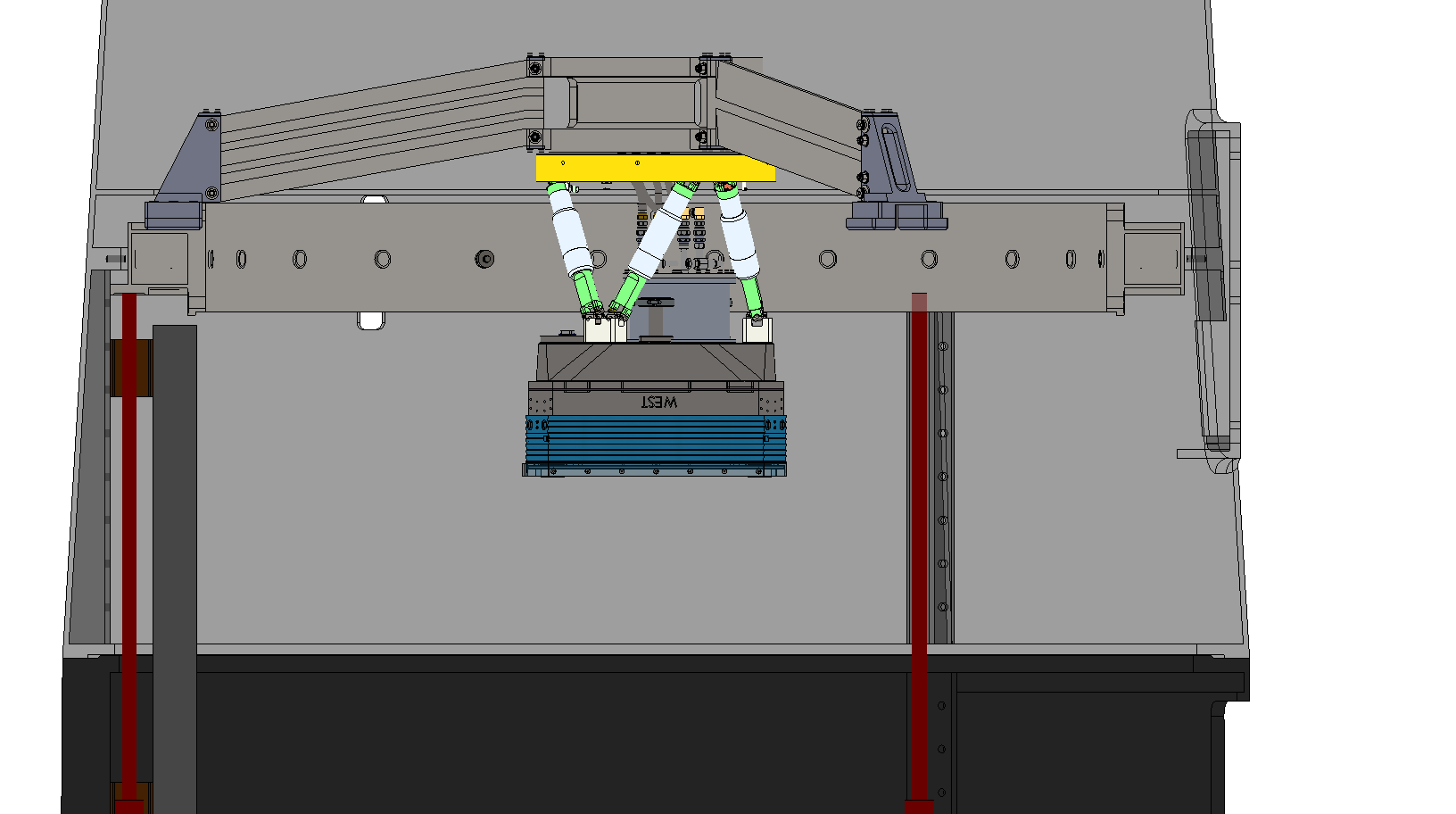 Filter
Carriage
Rail
Carriage
Jukebox
4
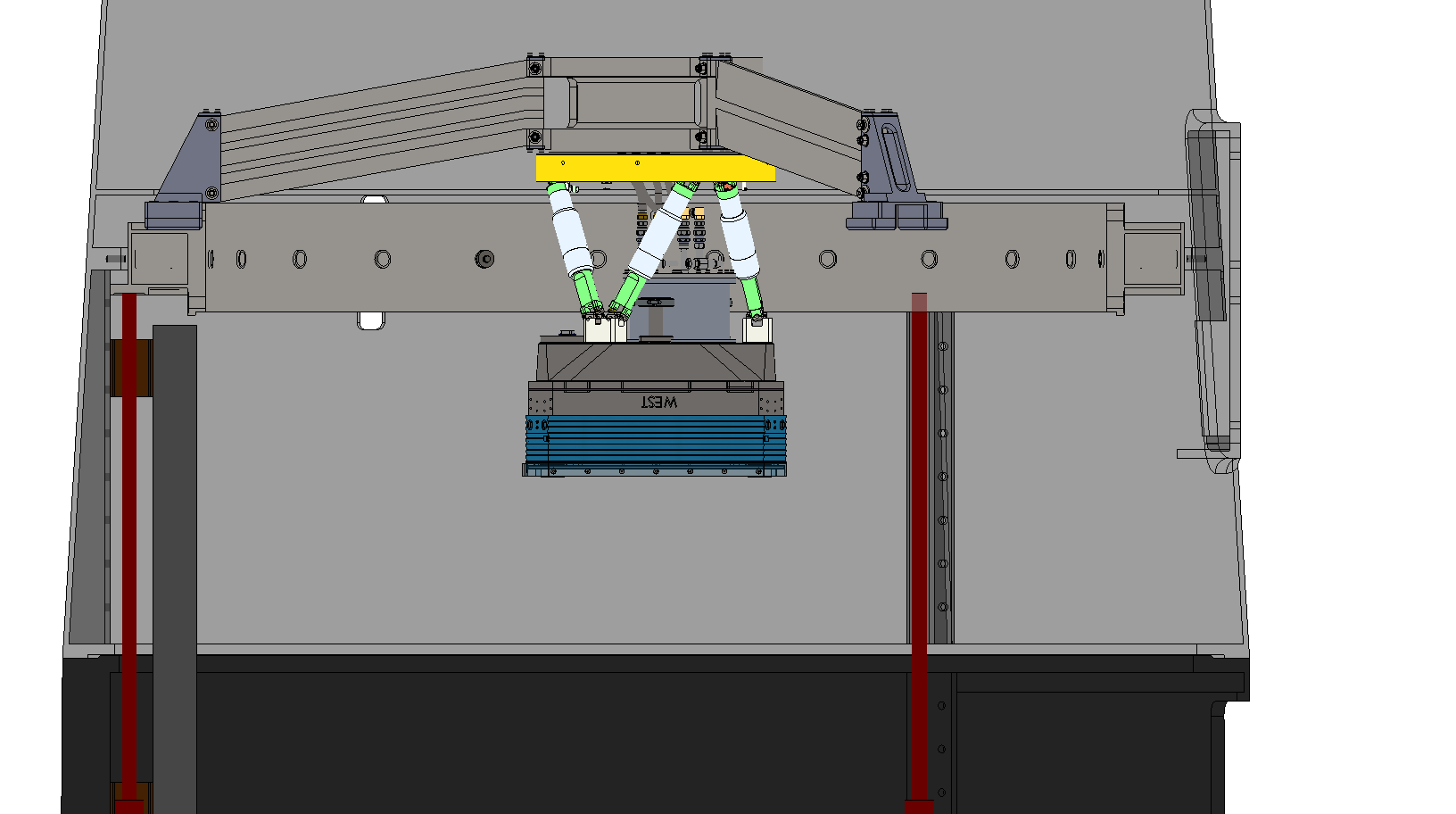 5
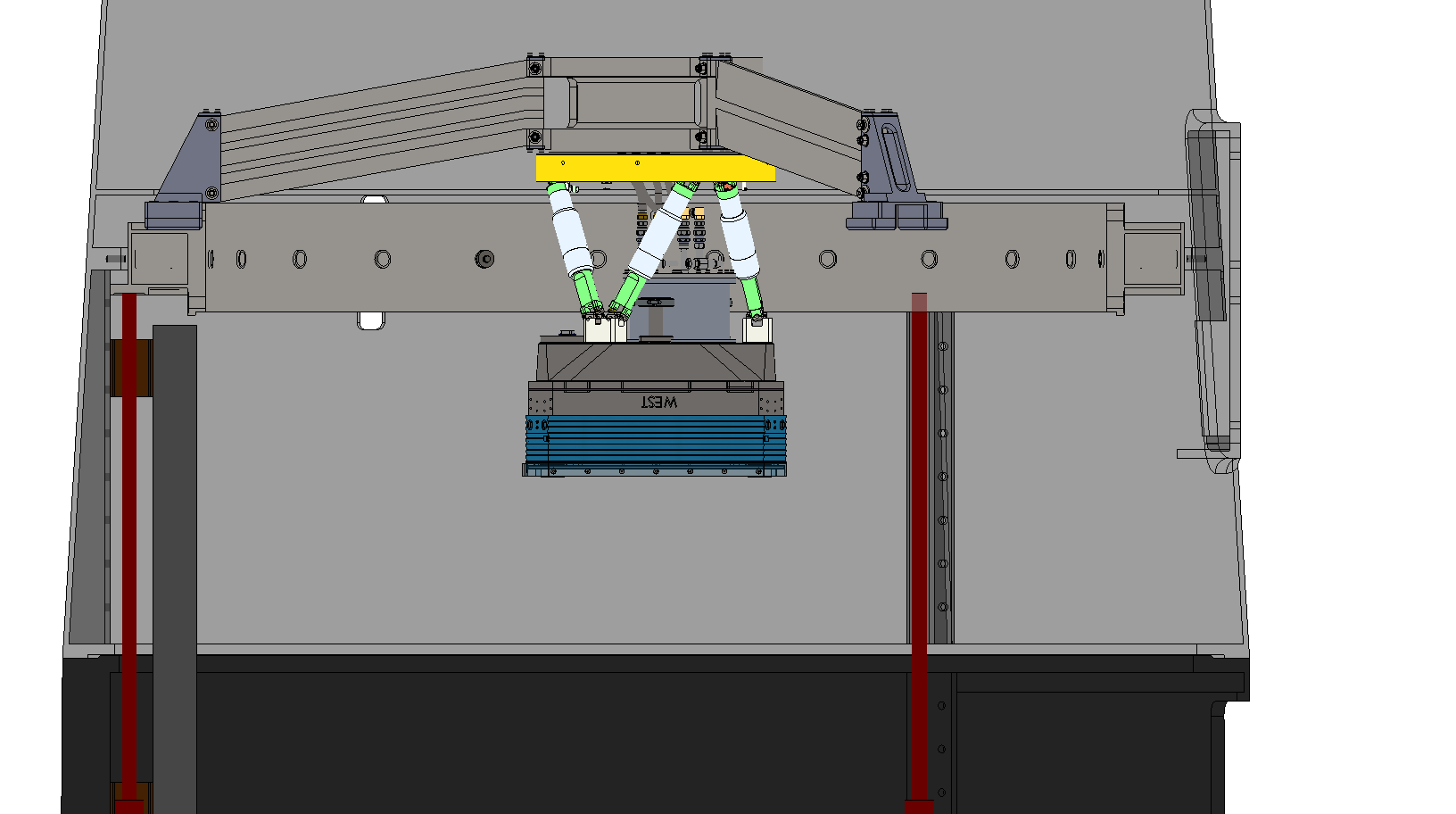 6
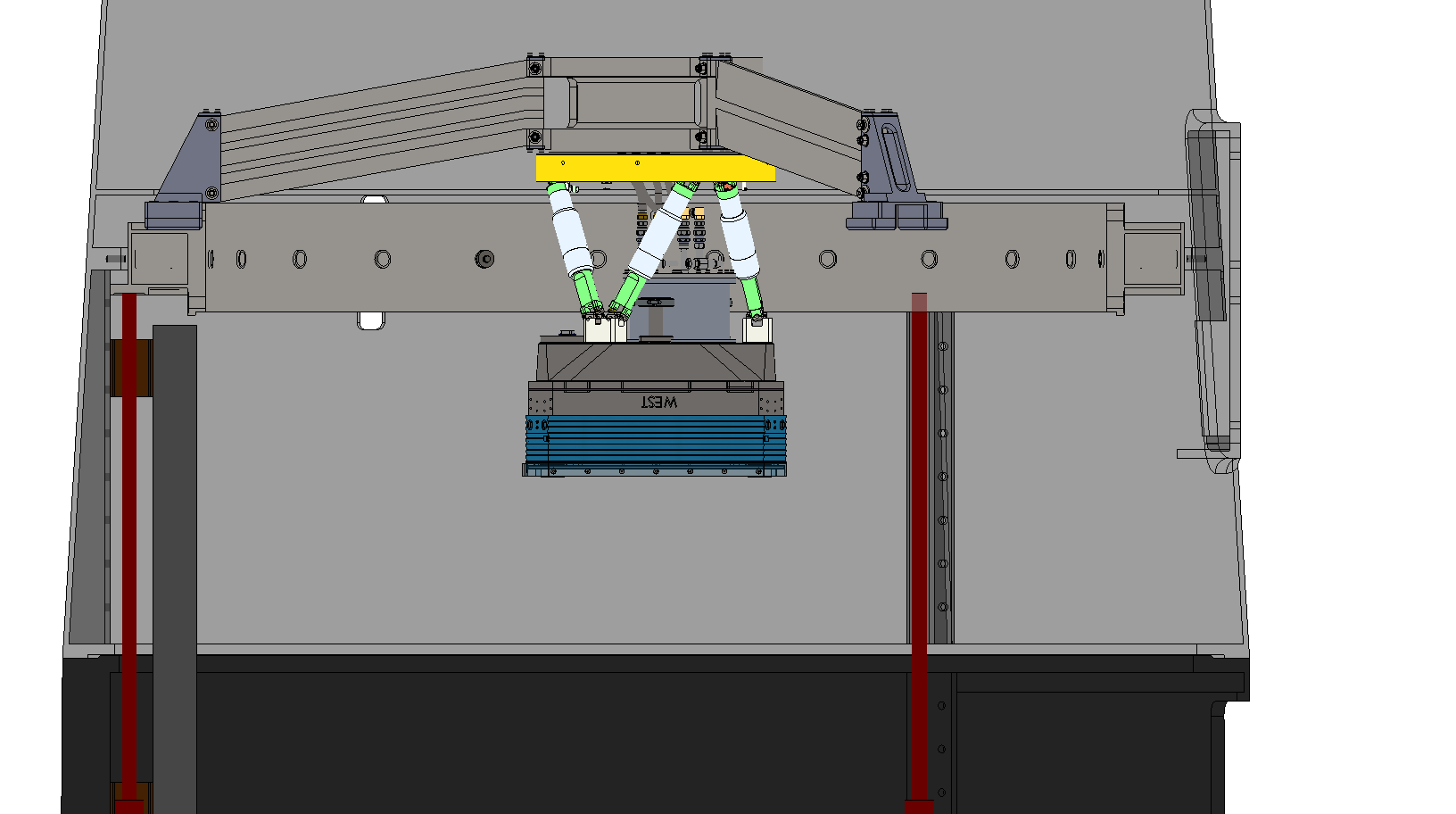 7
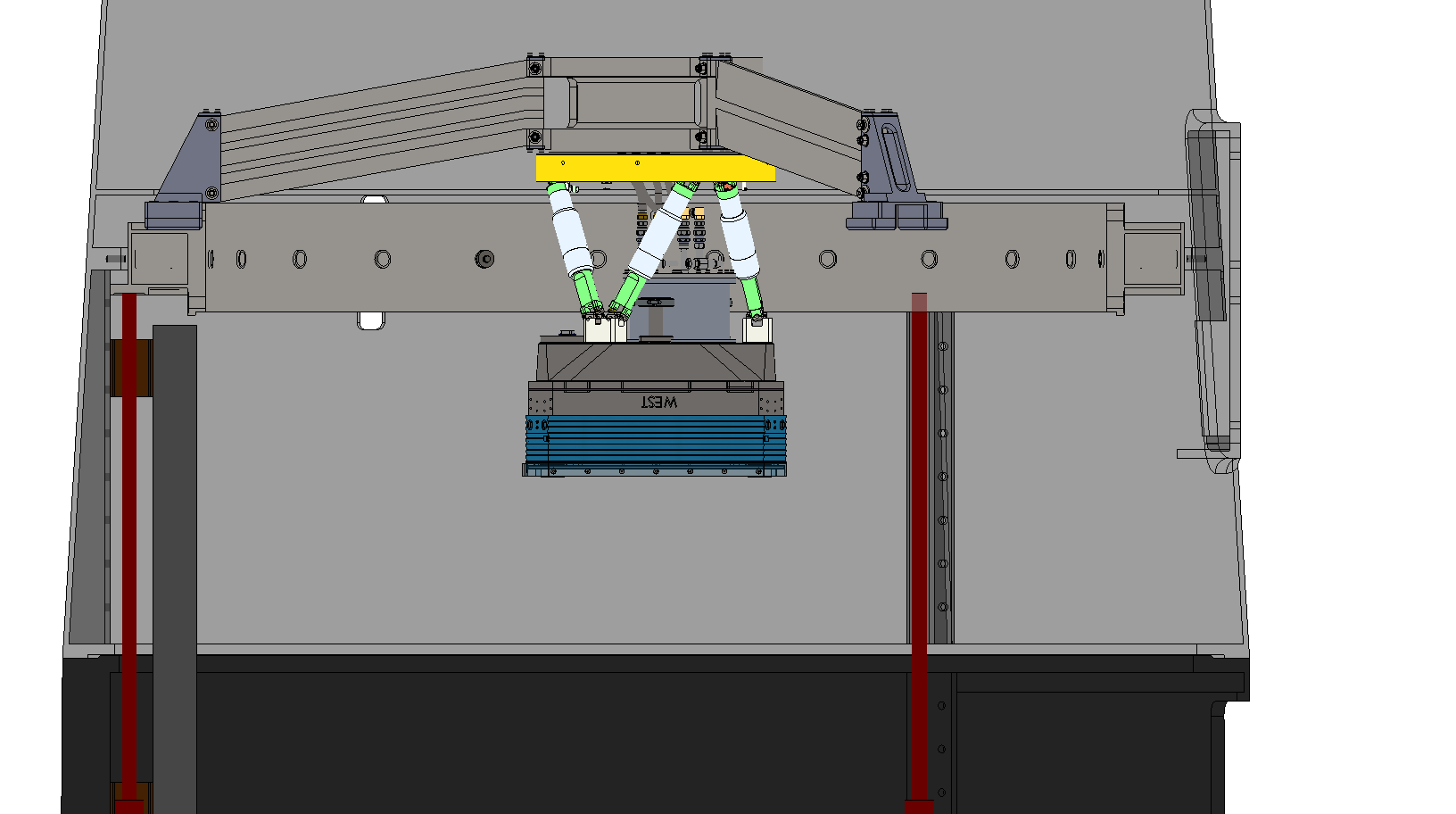 8
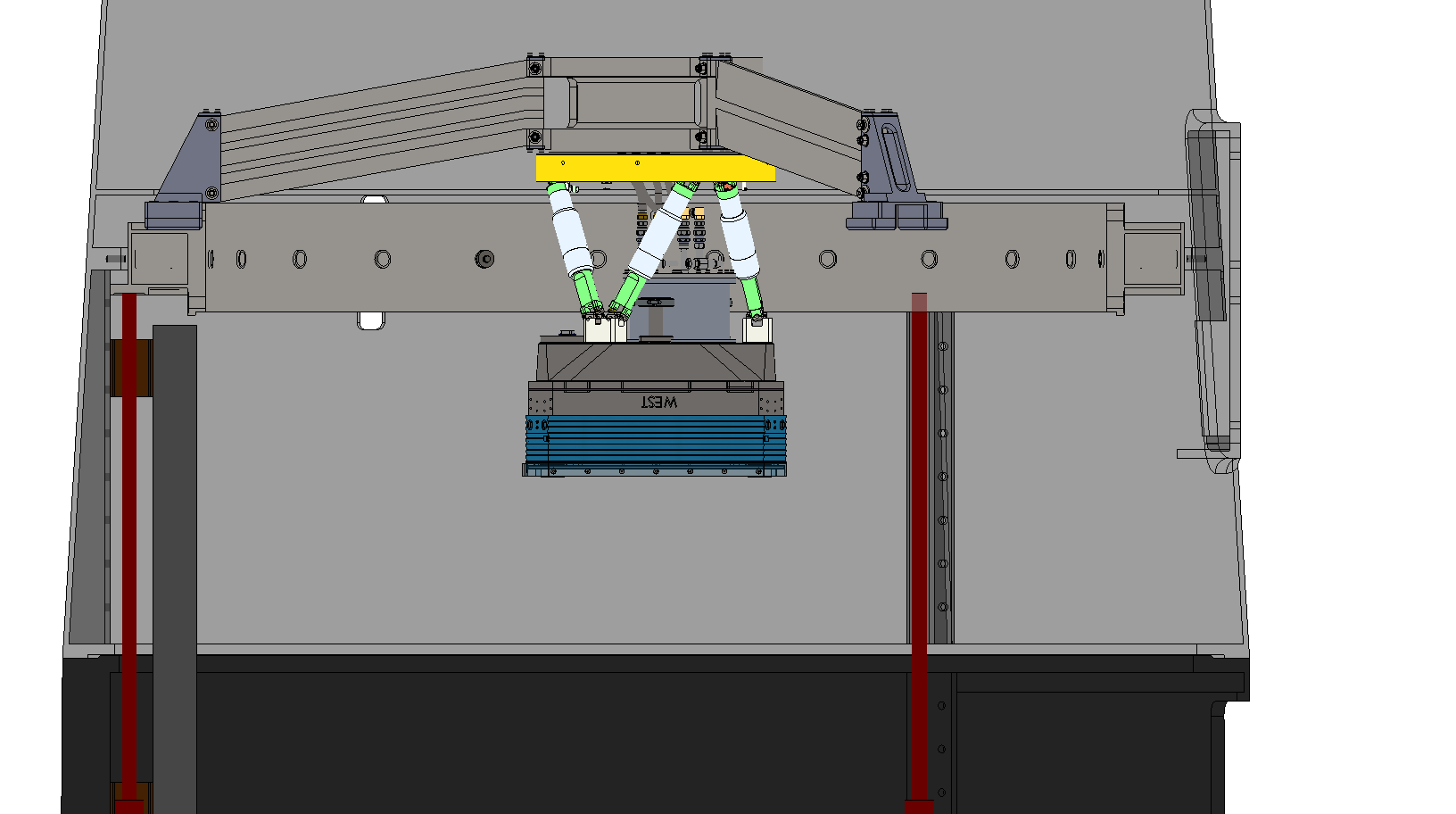 9
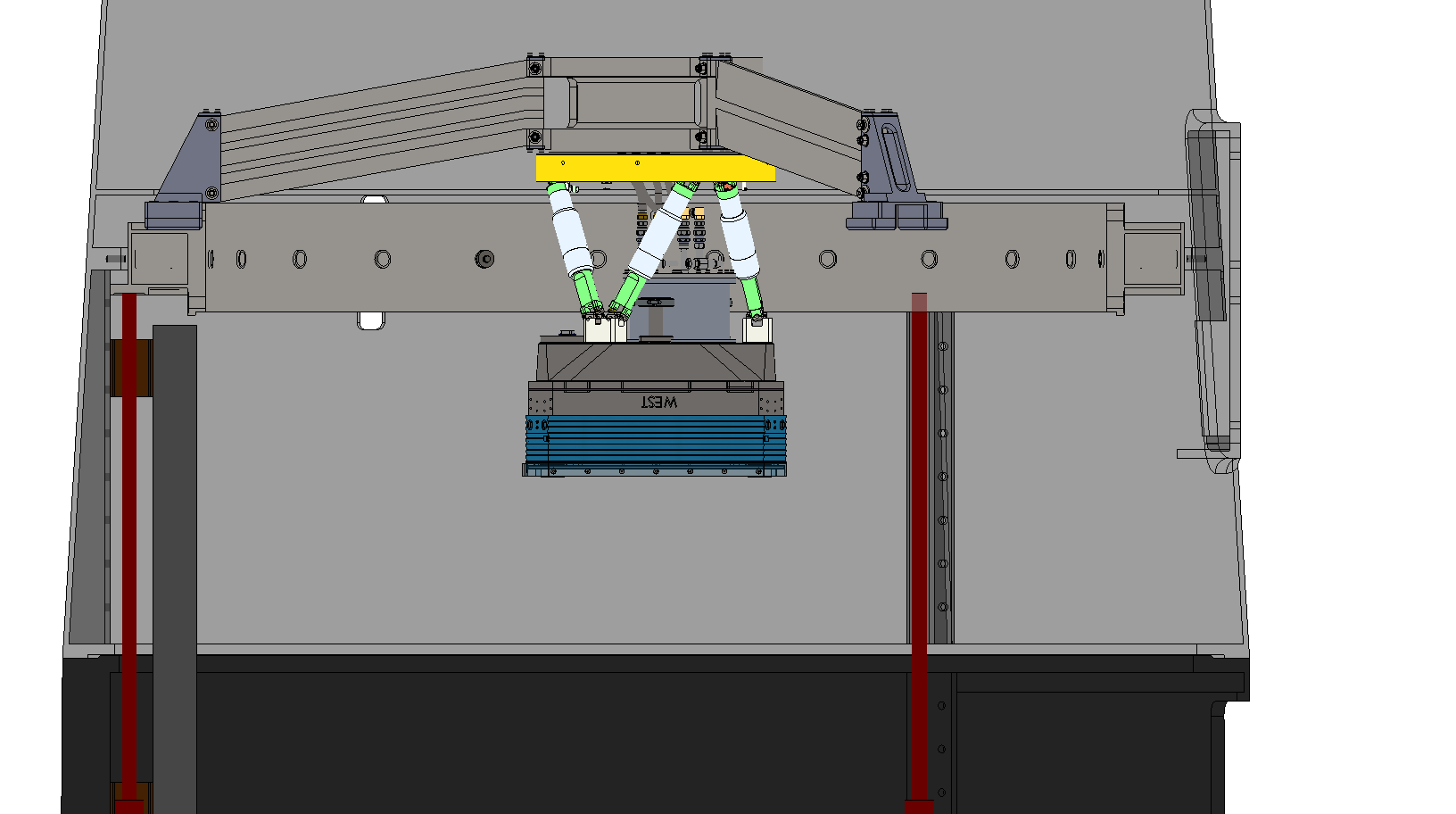 10
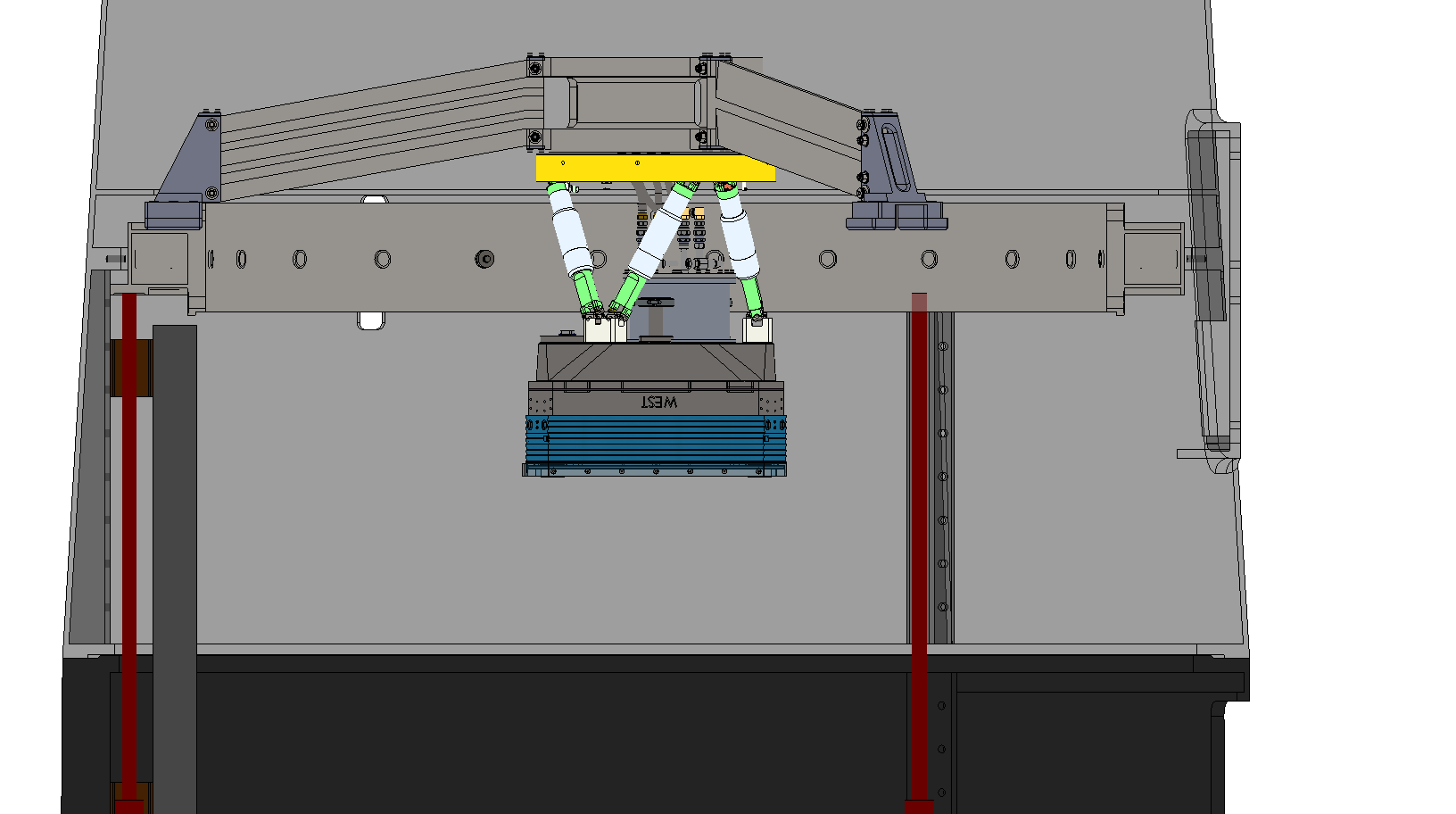 11
Rail System Operation (Con’t)
Filter retrieve sequence
Jukebox motor actuate to position unoccupied filter carriage
Rail motor actuate to extend rails
After full extension, +Z stage actuation to dock filter to window
Filter hand-off (to rail-side carriage) and latch sequence
-Z stage actuate
Rail motor actuate to retract rails
Rail carriage to Jukebox carriage hand-off (TBD actuation)
12
Robotic System Architecture
Storage position
Loading position
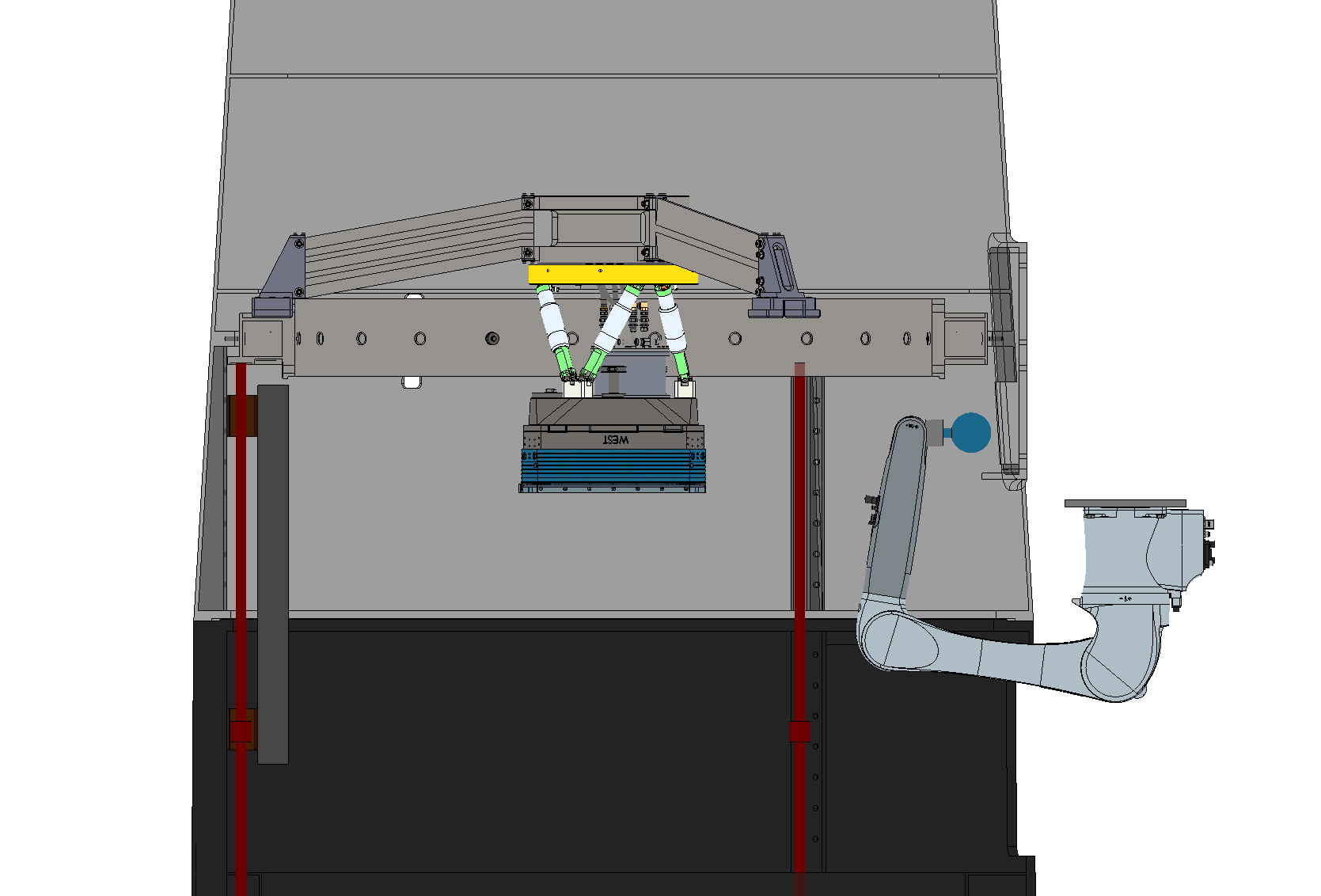 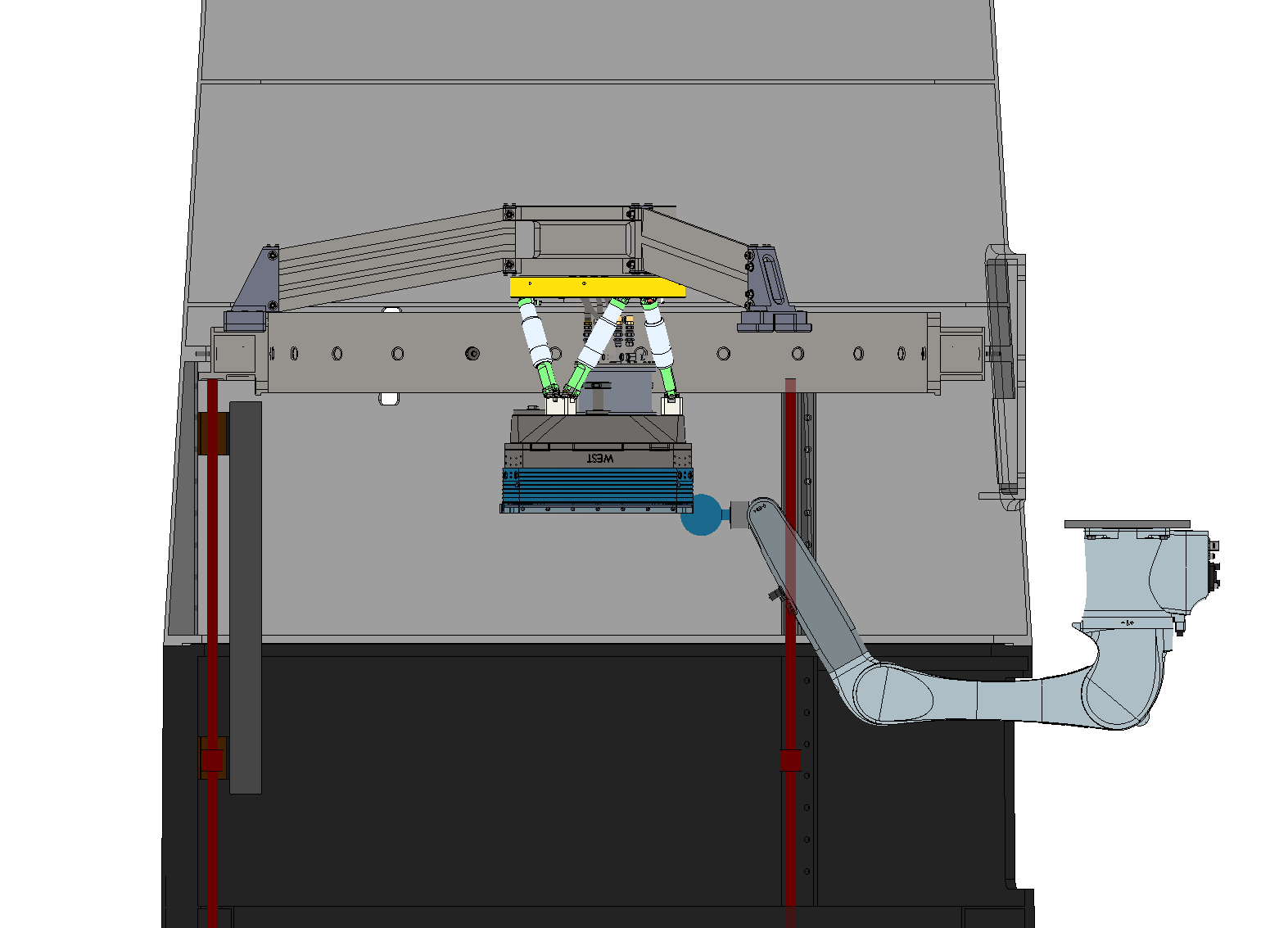 End effector
Filter storage
Filter cartridges
Filter cartridges
Kuka KR10 R1100
13
Kuka KR10 R1100
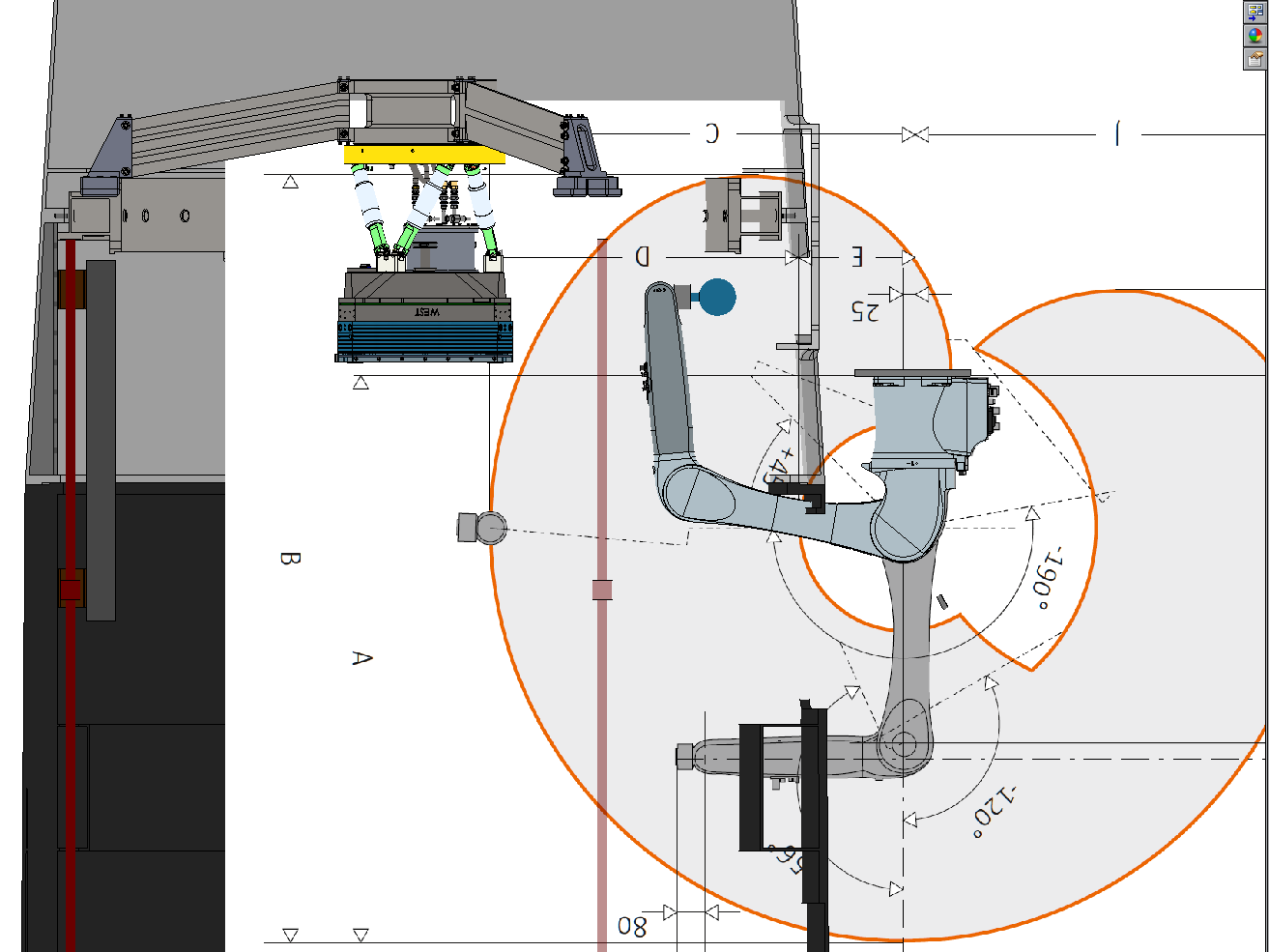 Cost: $40k, Weight: 54kg
14
Robotic System Operation
Filter deploy sequence
Robot arm maneuver to selected filter
Filter storage to end effector hand-off (TBD actuation)
Robot arm extracts filter and position under instrument window
Filter hand-off (to instrument) and latch sequence
“Handshake” confirmation before end effector release
Robot move to stowed position
15
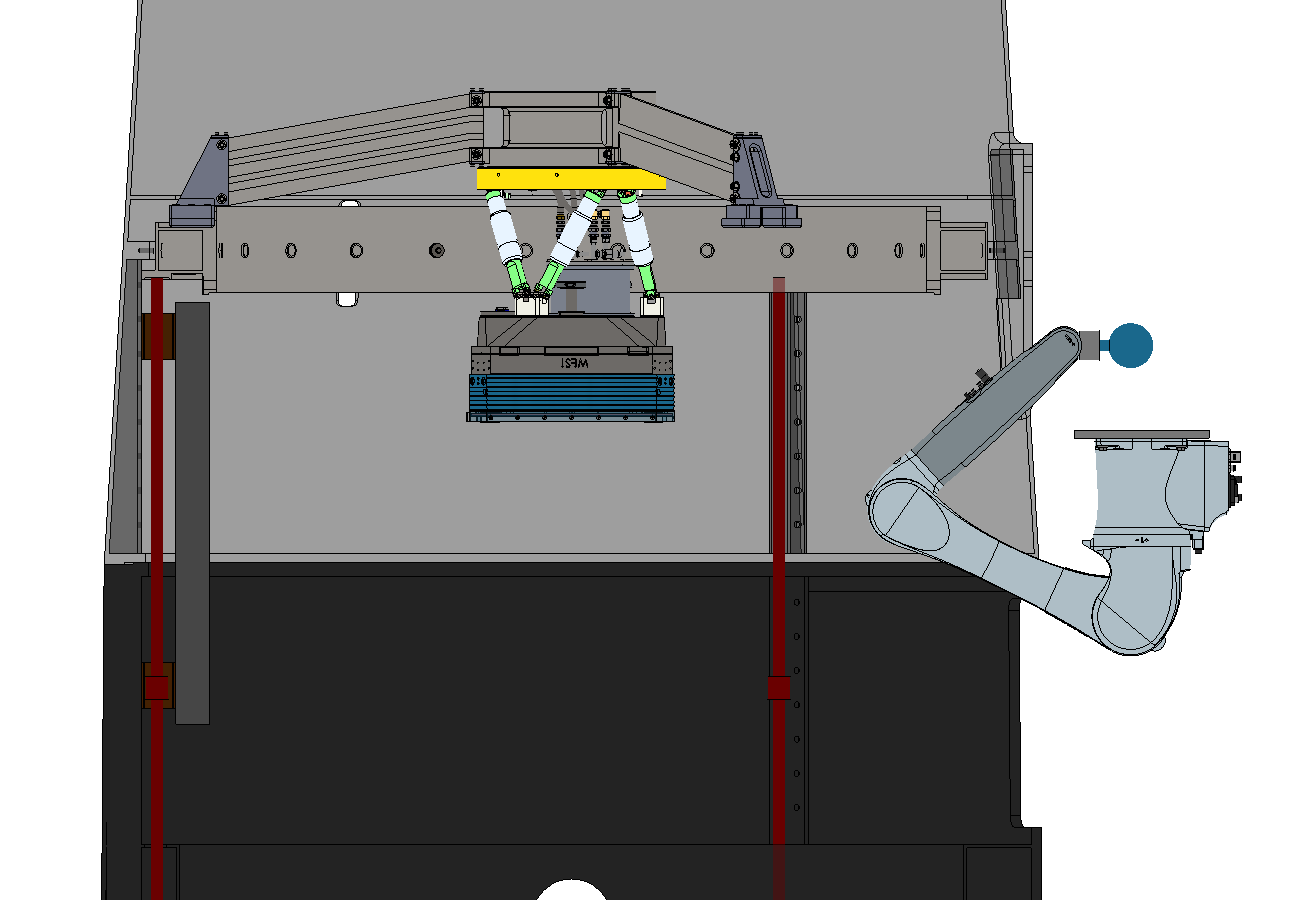 16
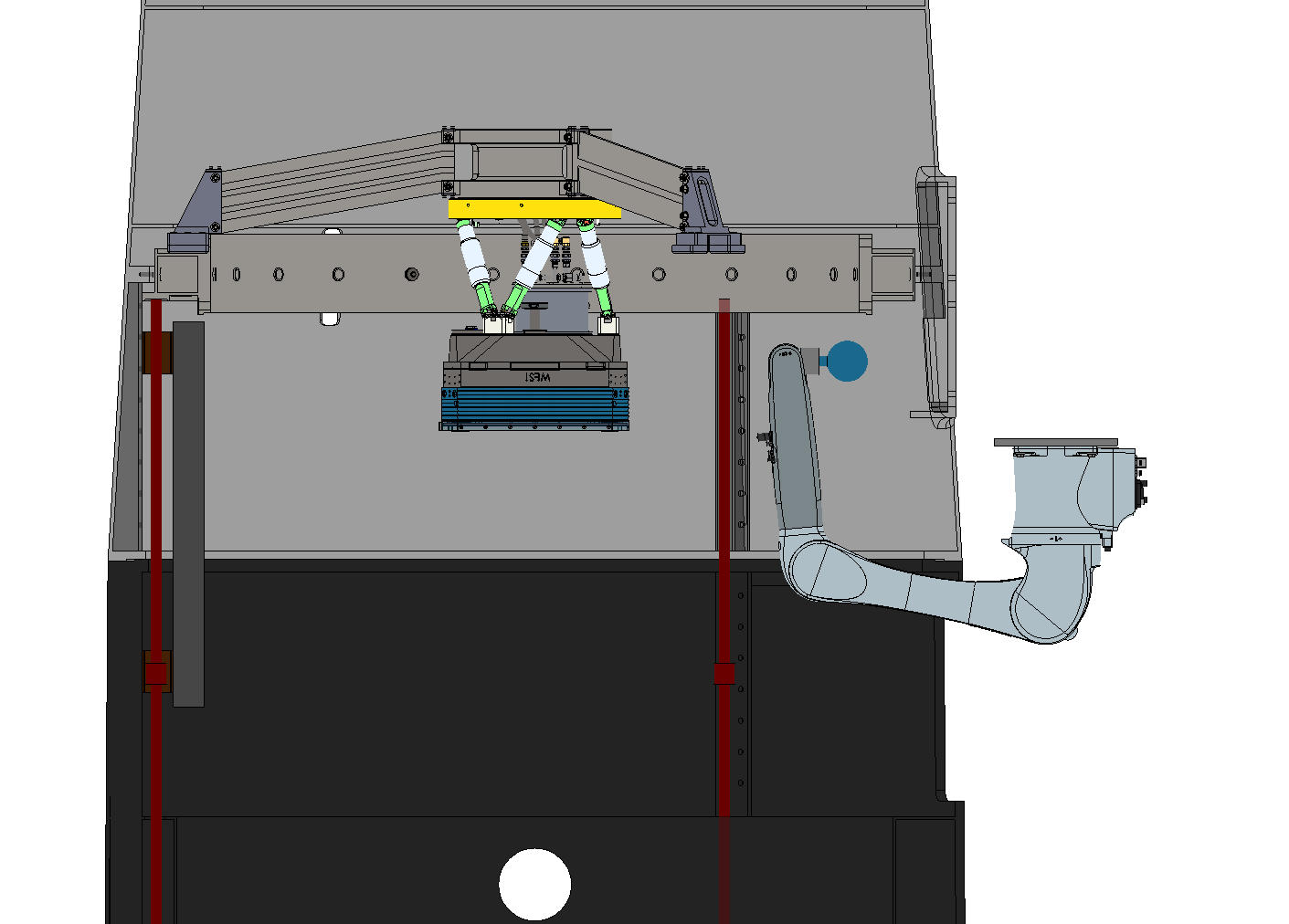 17
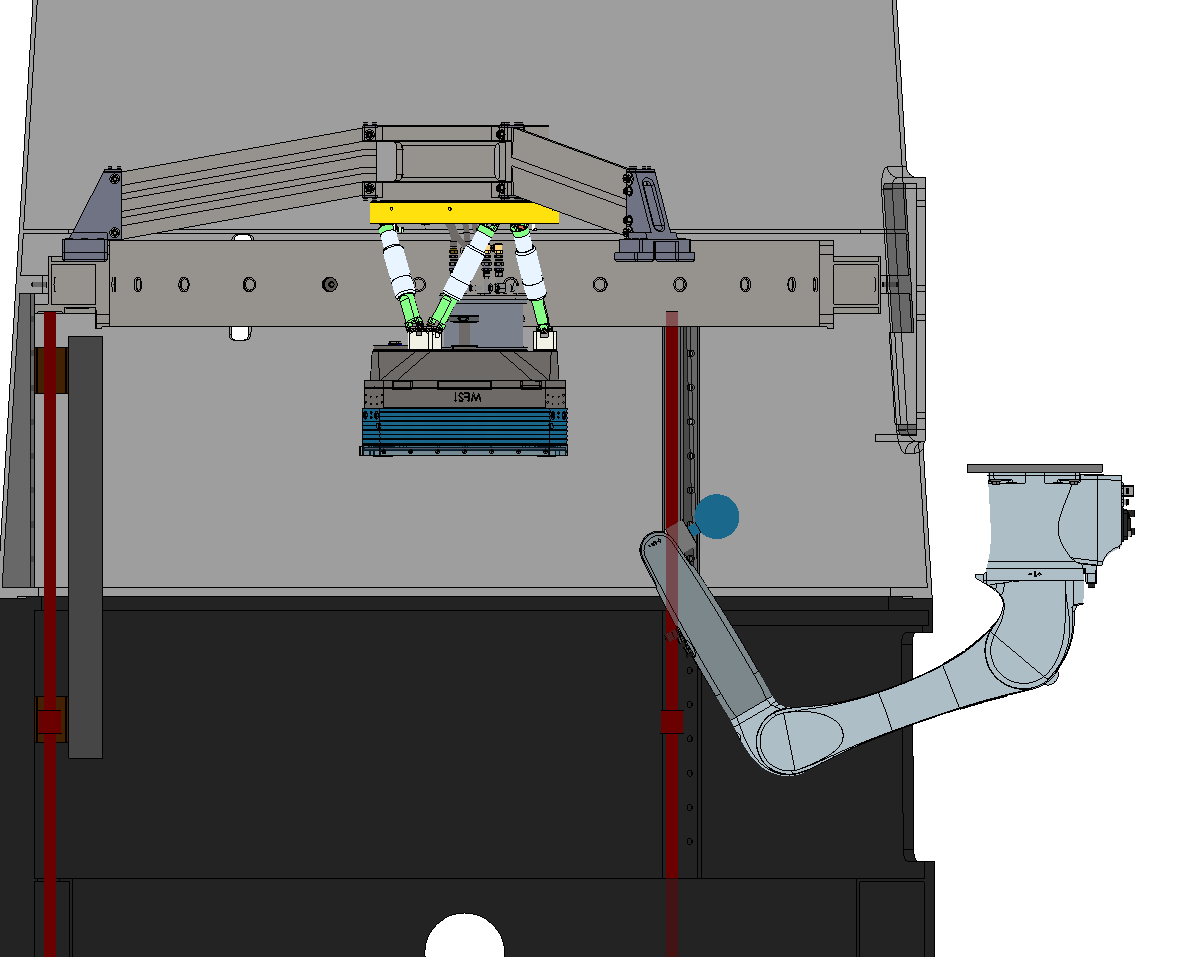 18
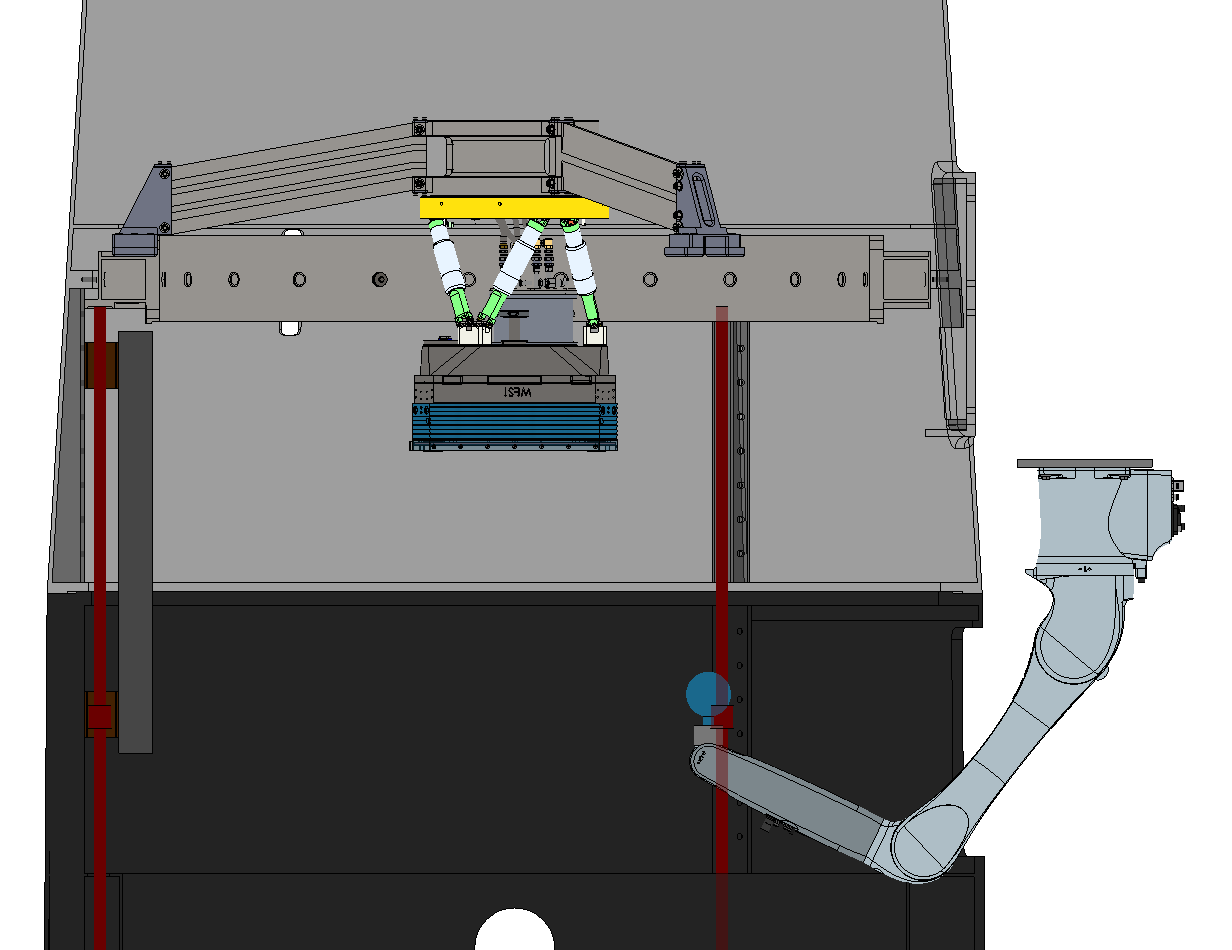 19
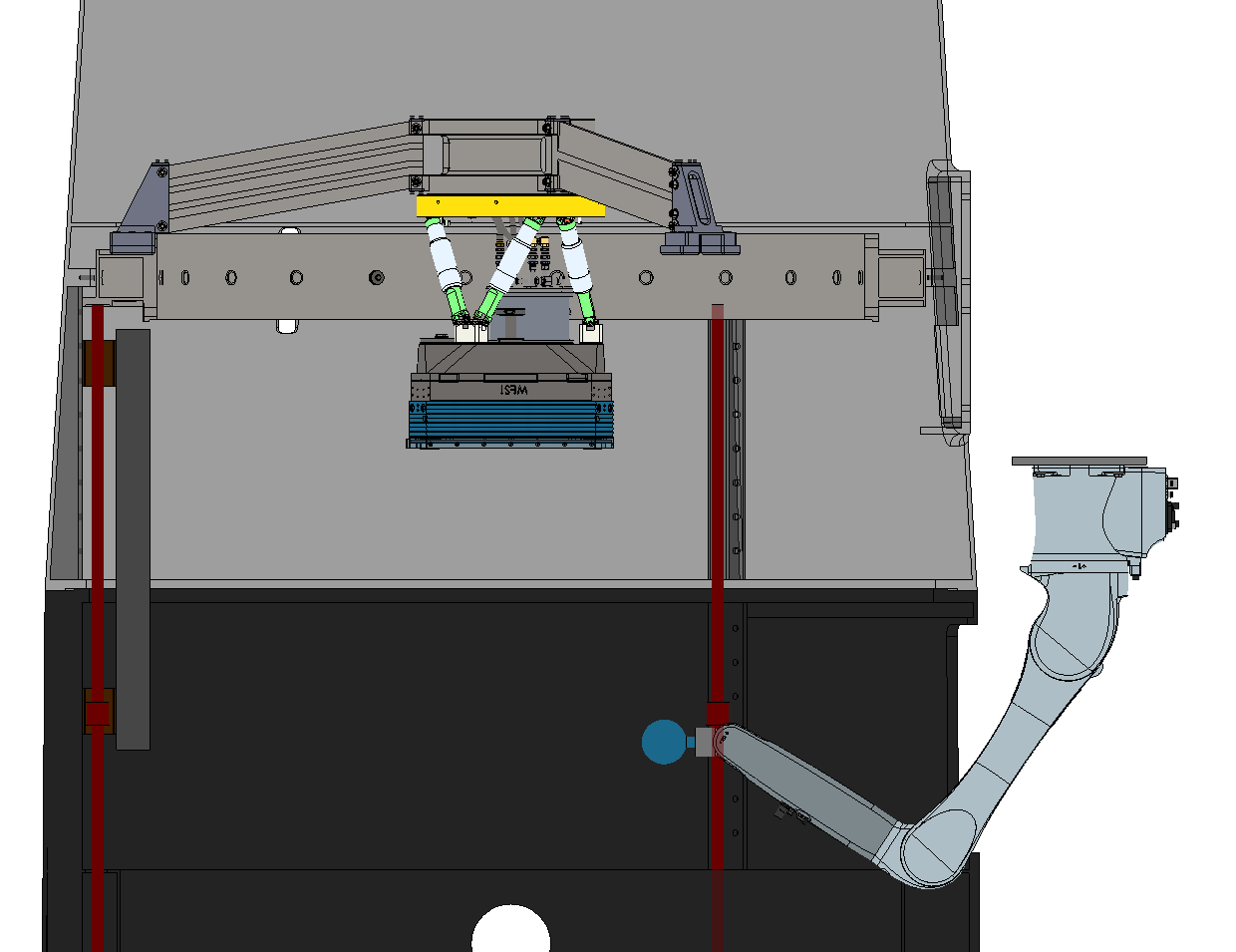 20
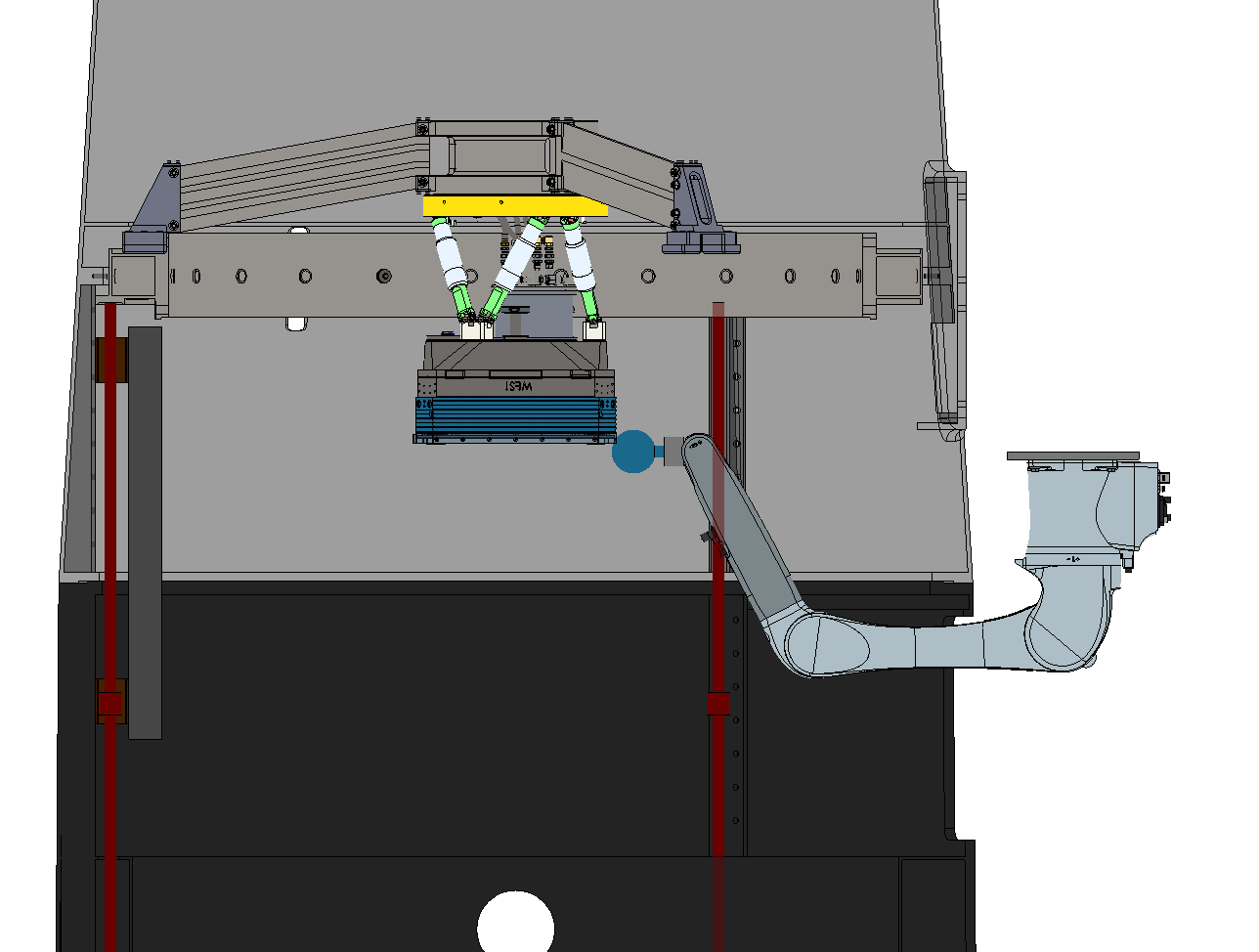 21
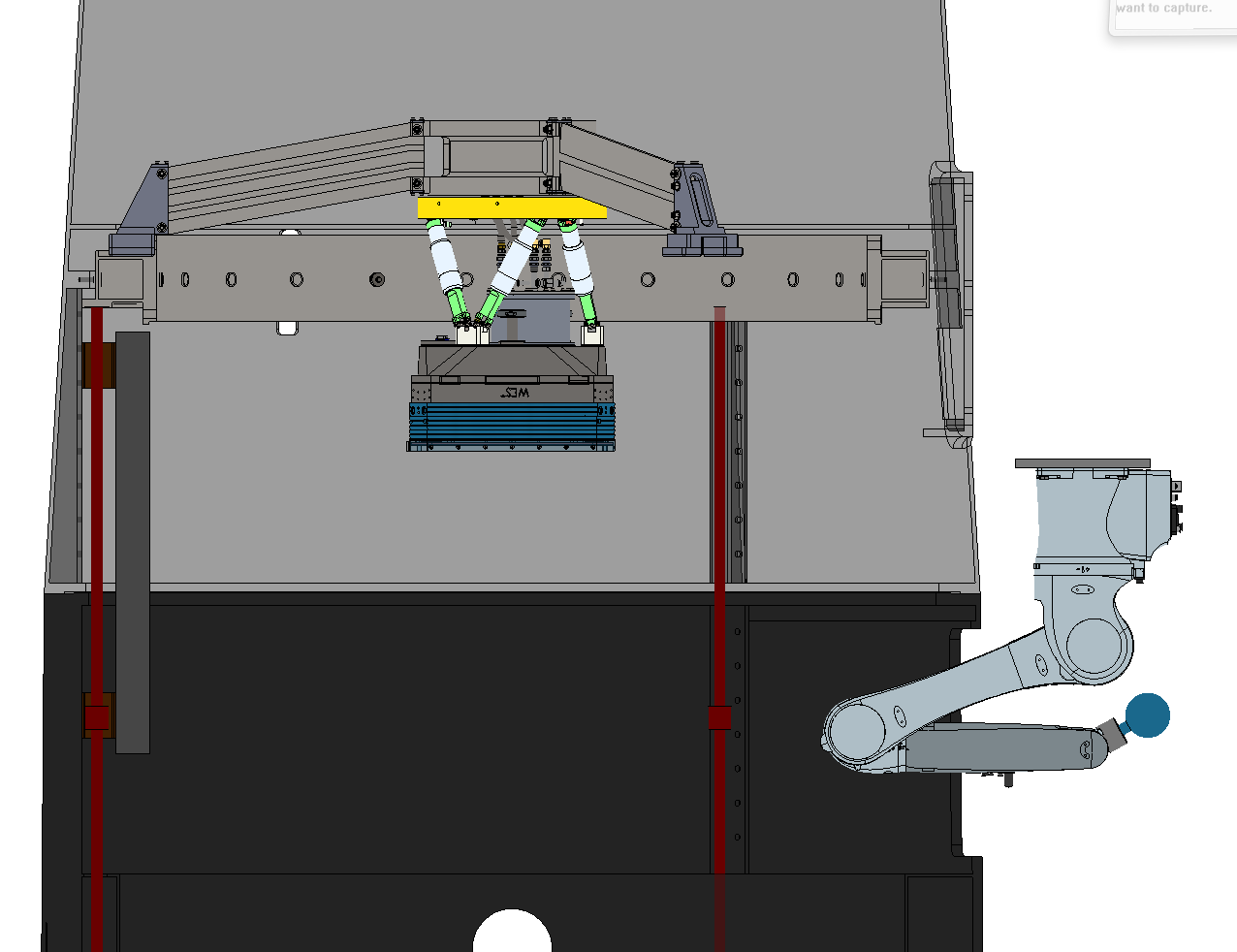 22
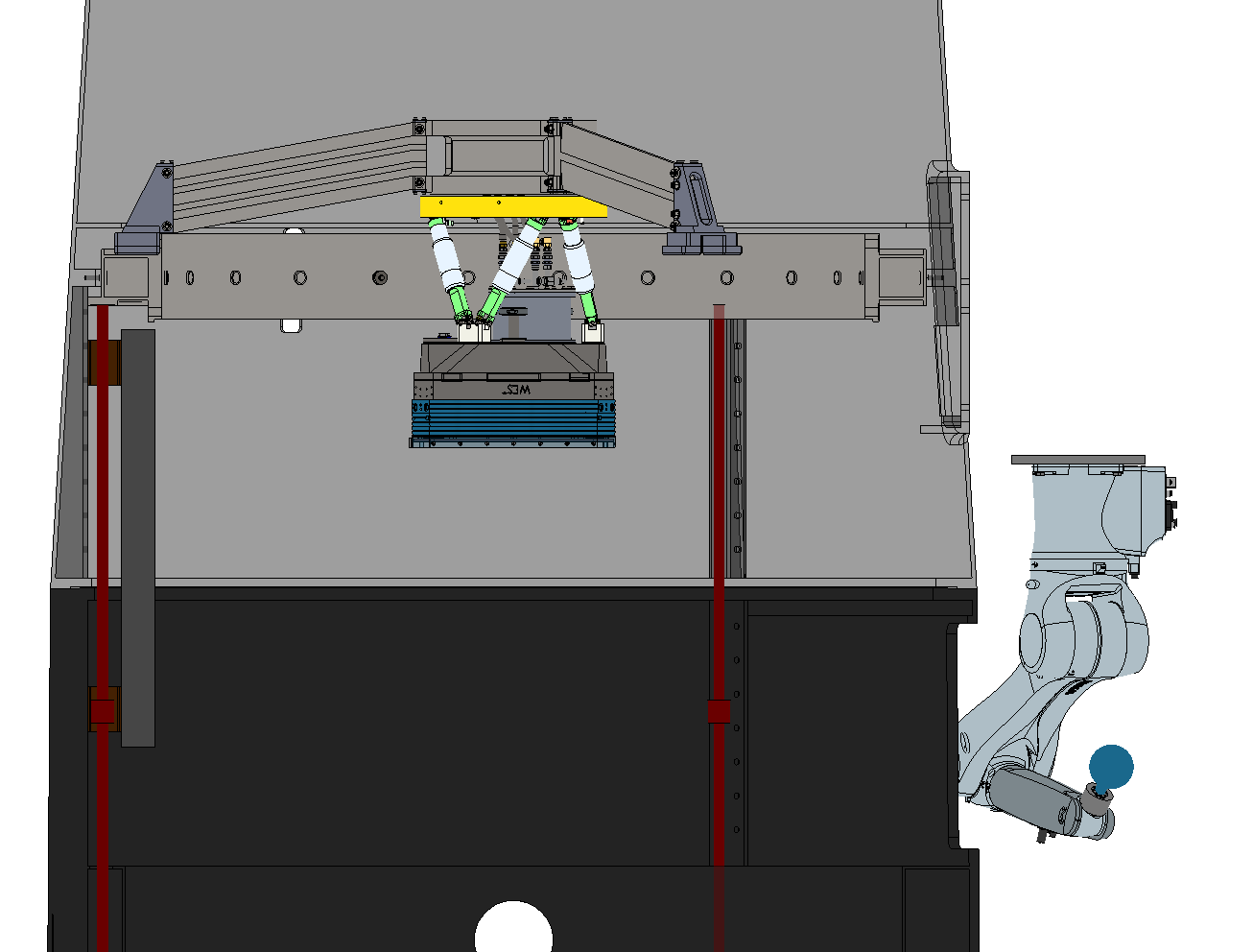 23
Robotic System Operation (Cont’d)
Filter retrieve sequence
Robot arm position under filter window
End effector engage and latch onto filter
Filter hand-off (to robot) and interlock sequence
Robot arm extract filter and maneuver to selected filter slot
Robot to filter storage (TBD actuation)
“Handshake” confirmation before end effector release
Robot move to stowed position
24
Hand-off & latching approaches
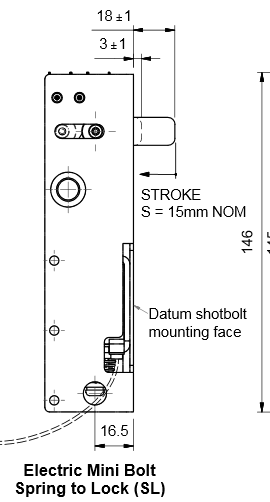 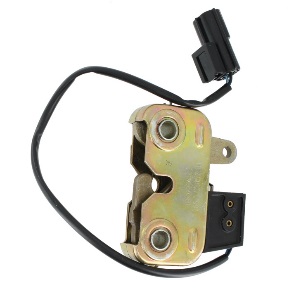 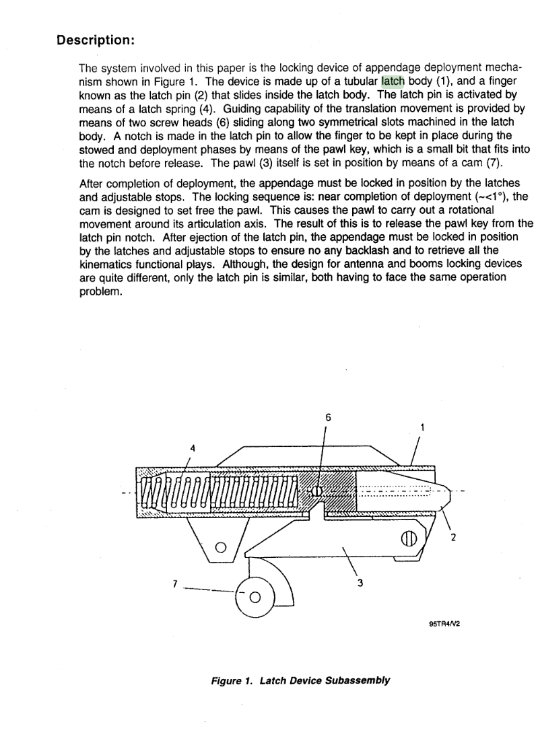 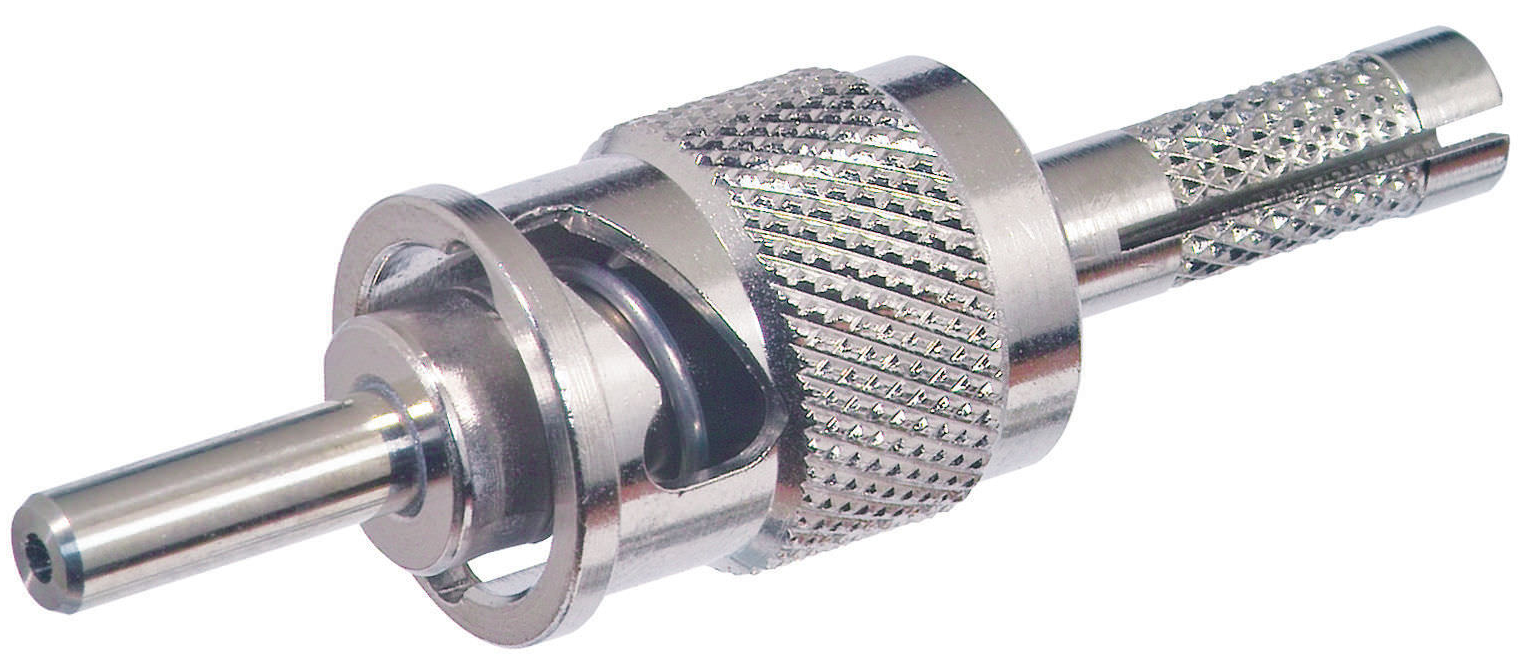 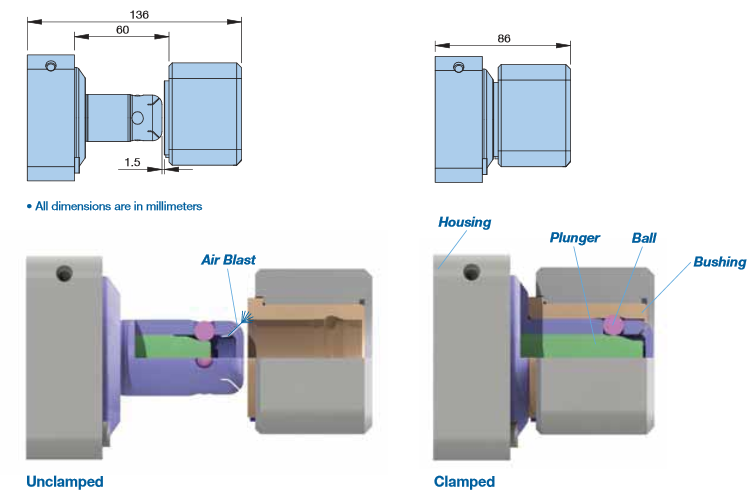 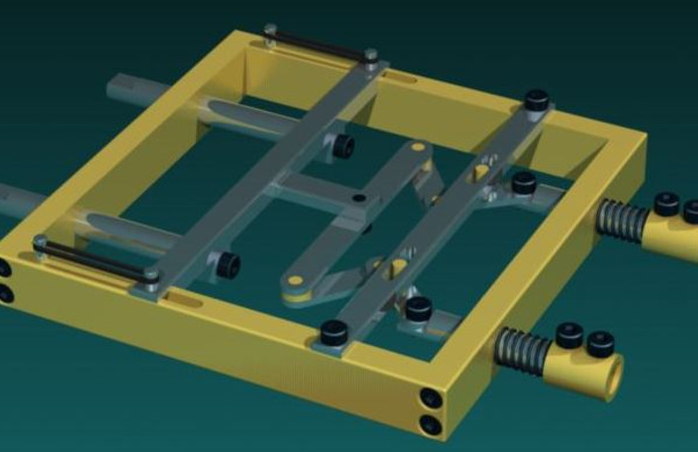 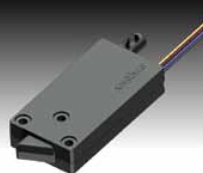 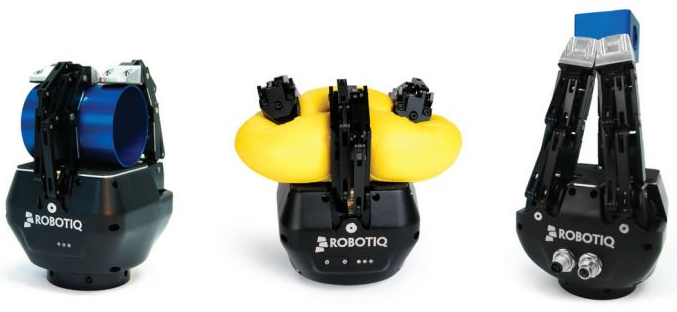 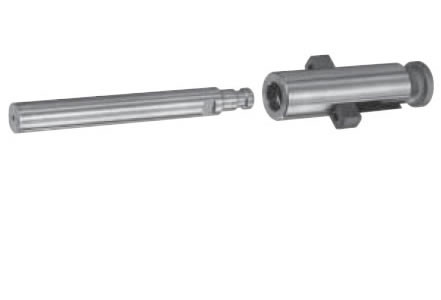 25
Example hand-off & latch sequence
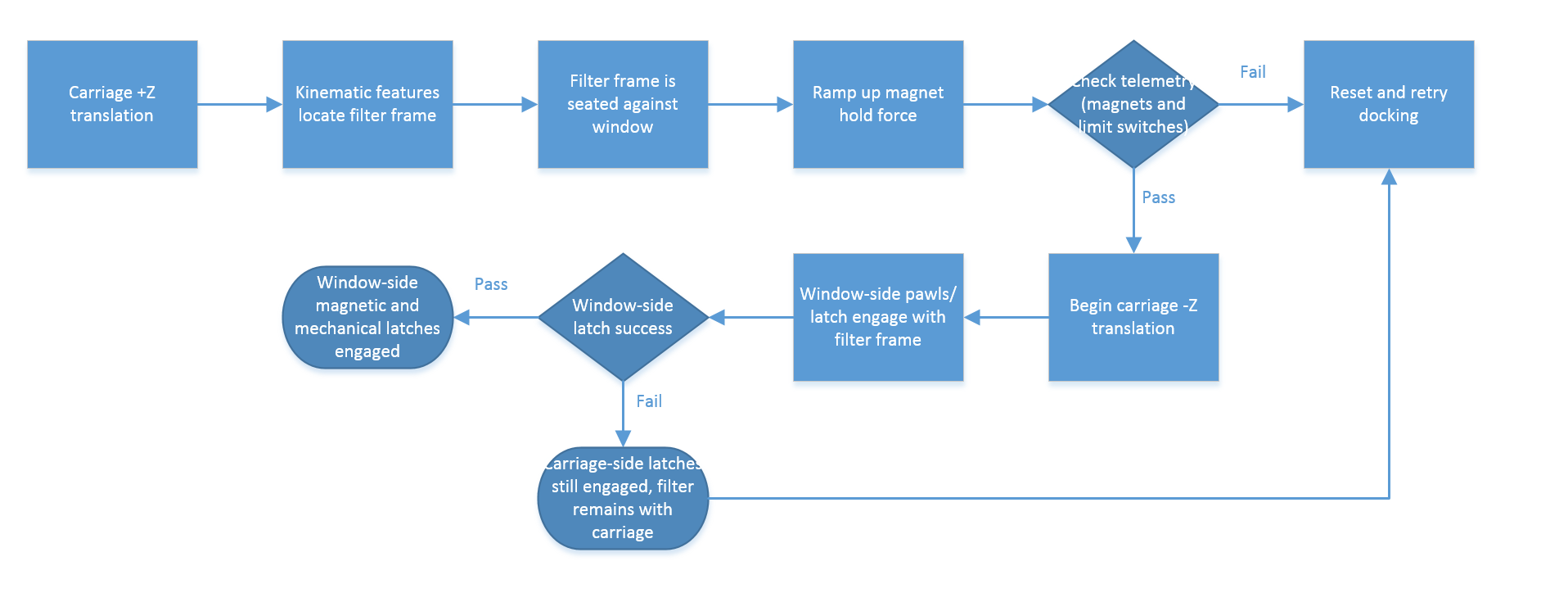 26
Requirement compliance
27
Rail system risk matrix
Likelihood
1: Very unlikely
2: Unlikely
3: Likely
4: Very likely
5: Certain
Approach/Type
M: Mitigate
W: Watch
A: Accept
R: Research
I: Implementation
Consequence
1: Minor
2: Moderate
3: Large
4: Severe
5: Catastrophic
28
Robot system risk matrix
Likelihood
1: Very unlikely
2: Unlikely
3: Likely
4: Very likely
5: Certain
Approach/Type
M: Mitigate
W: Watch
A: Accept
R: Research
I: Implementation
Consequence
1: Minor
2: Moderate
3: Large
4: Severe
5: Catastrophic
29
Technical motivation and recommendation
Subsystem by subsystem comparison – simplicity advantage of robot
COTS system vs. multiple custom systems
Reliability
Less testing required
Built-in safety features of robot (collision detection, torque sensing, etc) and mature consumer software
Robust robot system allows misalignment handling
Ability to leverage JPL experience/expertise
30
Backup slides
31
Potential risks of rail system
32
Potential risks of robot system
33
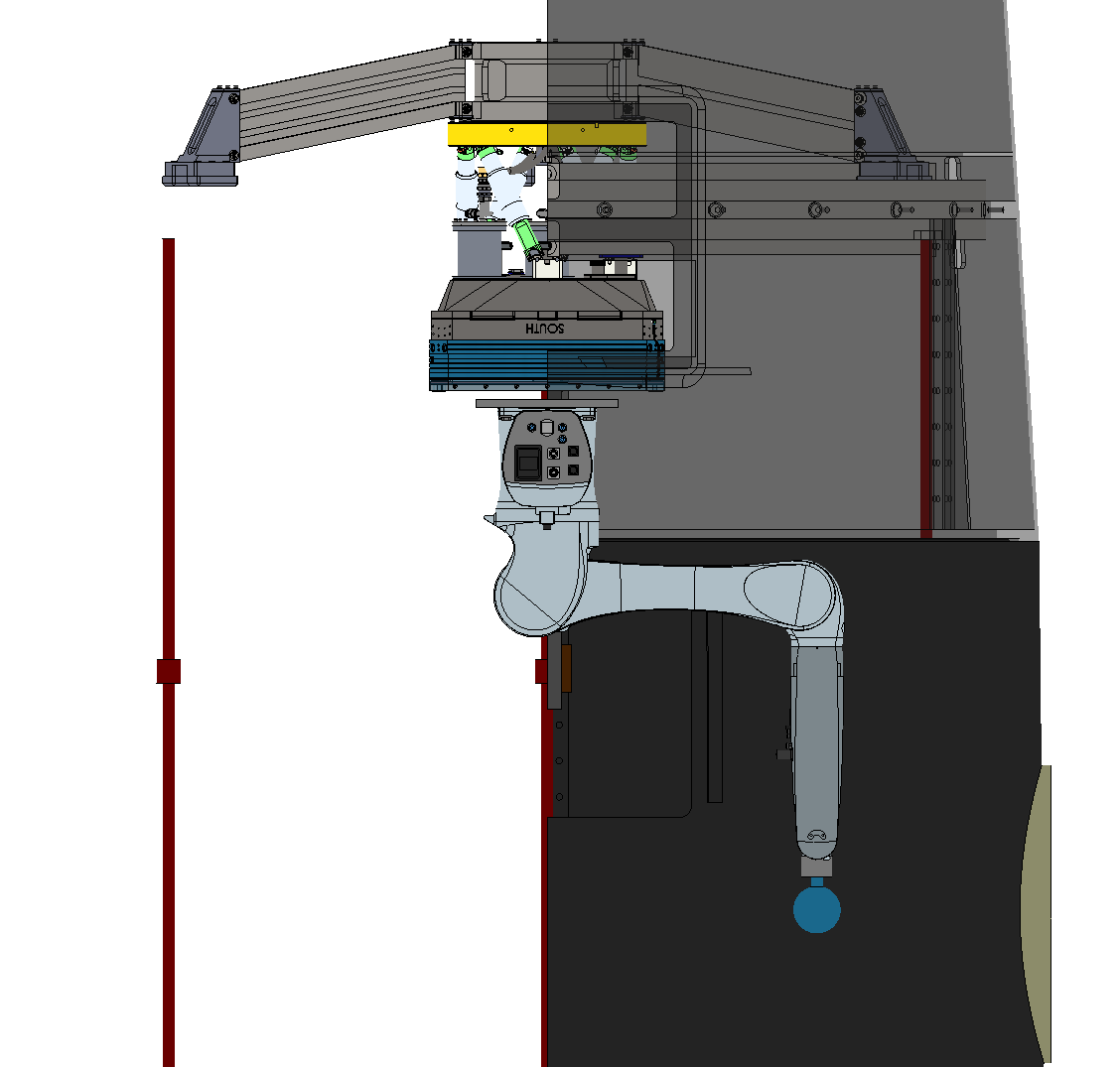 20”
24”
34
Puzzle https://www.youtube.com/watch?v=LI5cgaF9XVI
Collision detection https://www.youtube.com/watch?v=PX7mT_nTGLg
Human + robotiq https://www.youtube.com/watch?v=tCss_TjSs7Y
Safe handling https://www.youtube.com/watch?v=ymAgKyMF82s
Flex tube assembly https://www.youtube.com/watch?v=3xZWCGP1no8
Pick & place https://www.youtube.com/watch?v=Pt4KzYNRrIk
Machine vision https://www.youtube.com/watch?v=_U4sGRB2peU
Delicate handling https://www.youtube.com/watch?v=EgzL7V9GU-Q
Demo https://www.youtube.com/watch?v=oeYbLFrsTiI
Dynamic human safety https://www.youtube.com/watch?v=sUp3EL-8xgE
Vision + force sensing https://www.youtube.com/watch?v=TPQ0ISwOgb8
Human safety https://www.youtube.com/watch?v=rOIl3EnJhl0
Glass panel cleanroom https://www.youtube.com/watch?v=4SBr4tClbf4
http://blog.robotiq.com/bid/37452/How-To-Handle-Fragile-Parts-With-Robots
35
KR10 R1100 spec
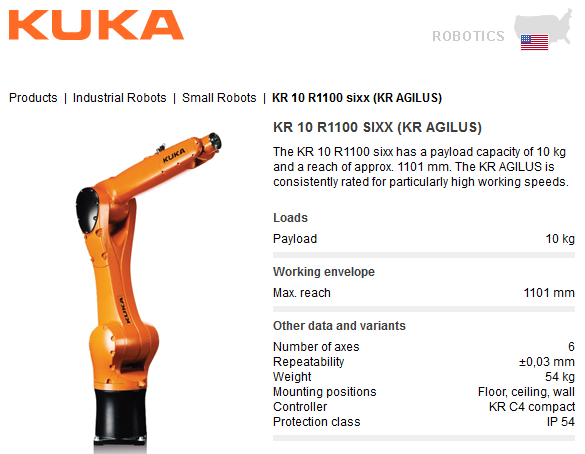 36
LBR R800 spec
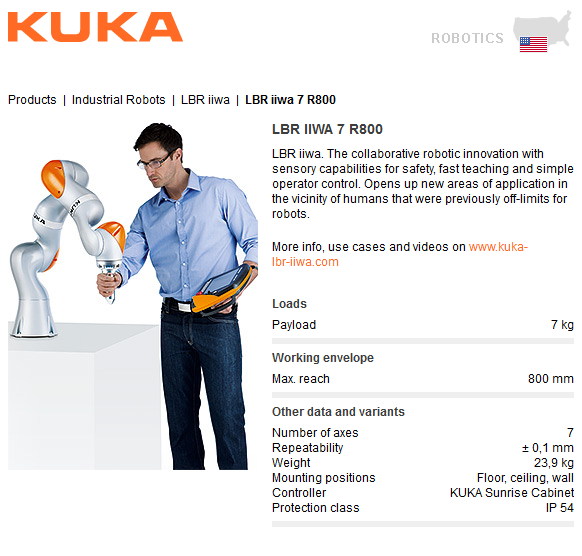 37